My Family
My Family
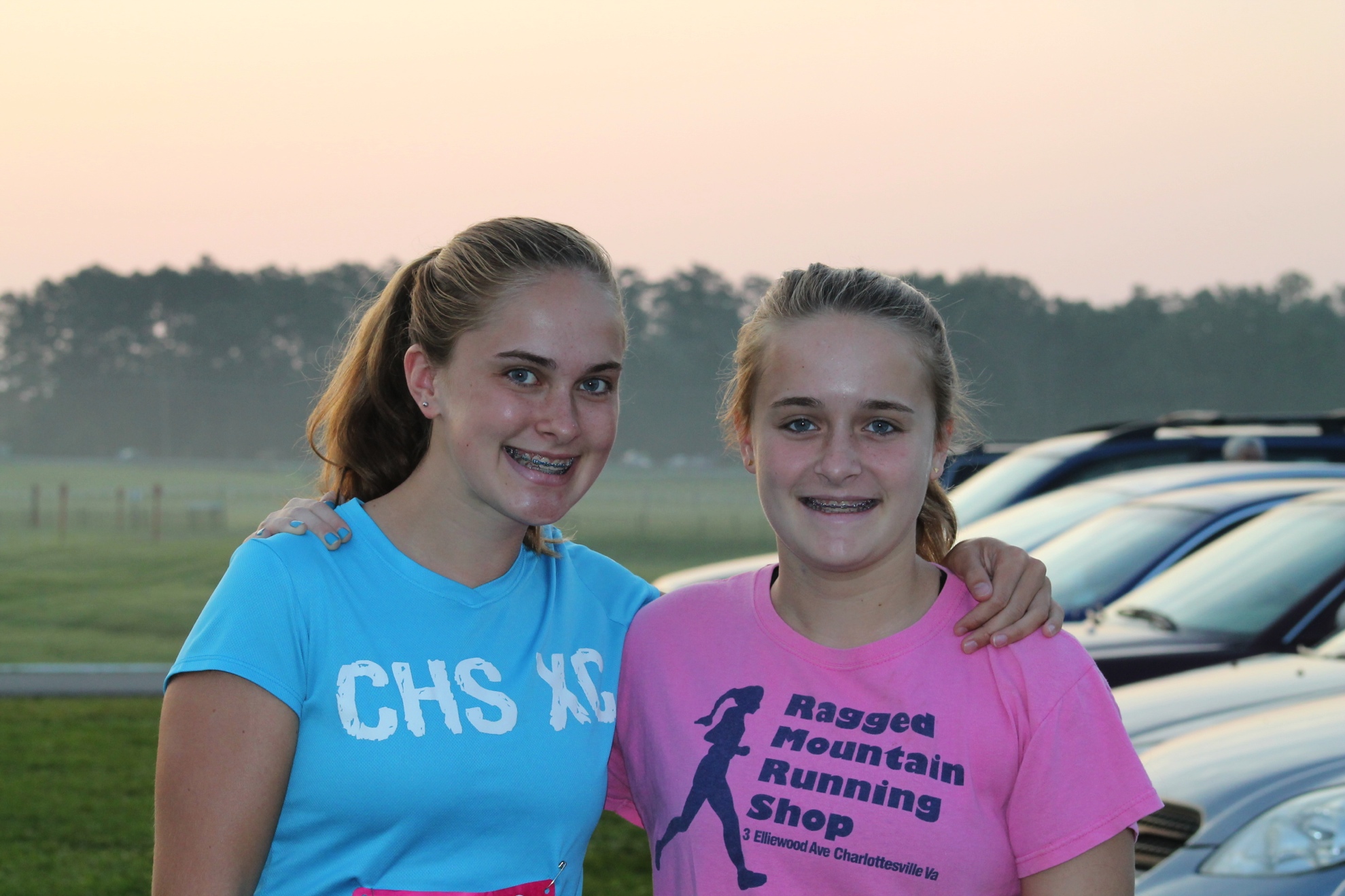 Emily & Elizabeth
Tim and me
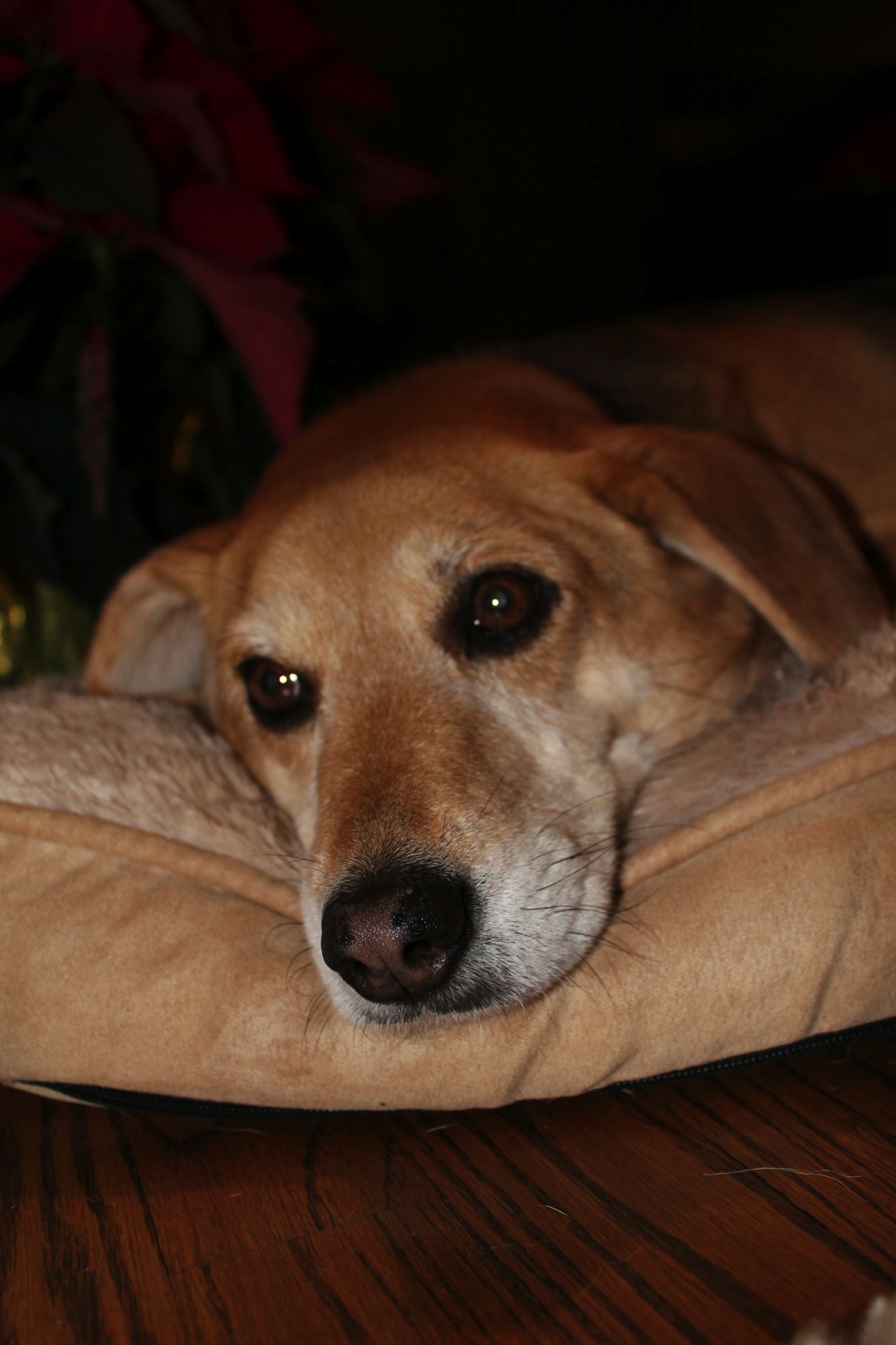 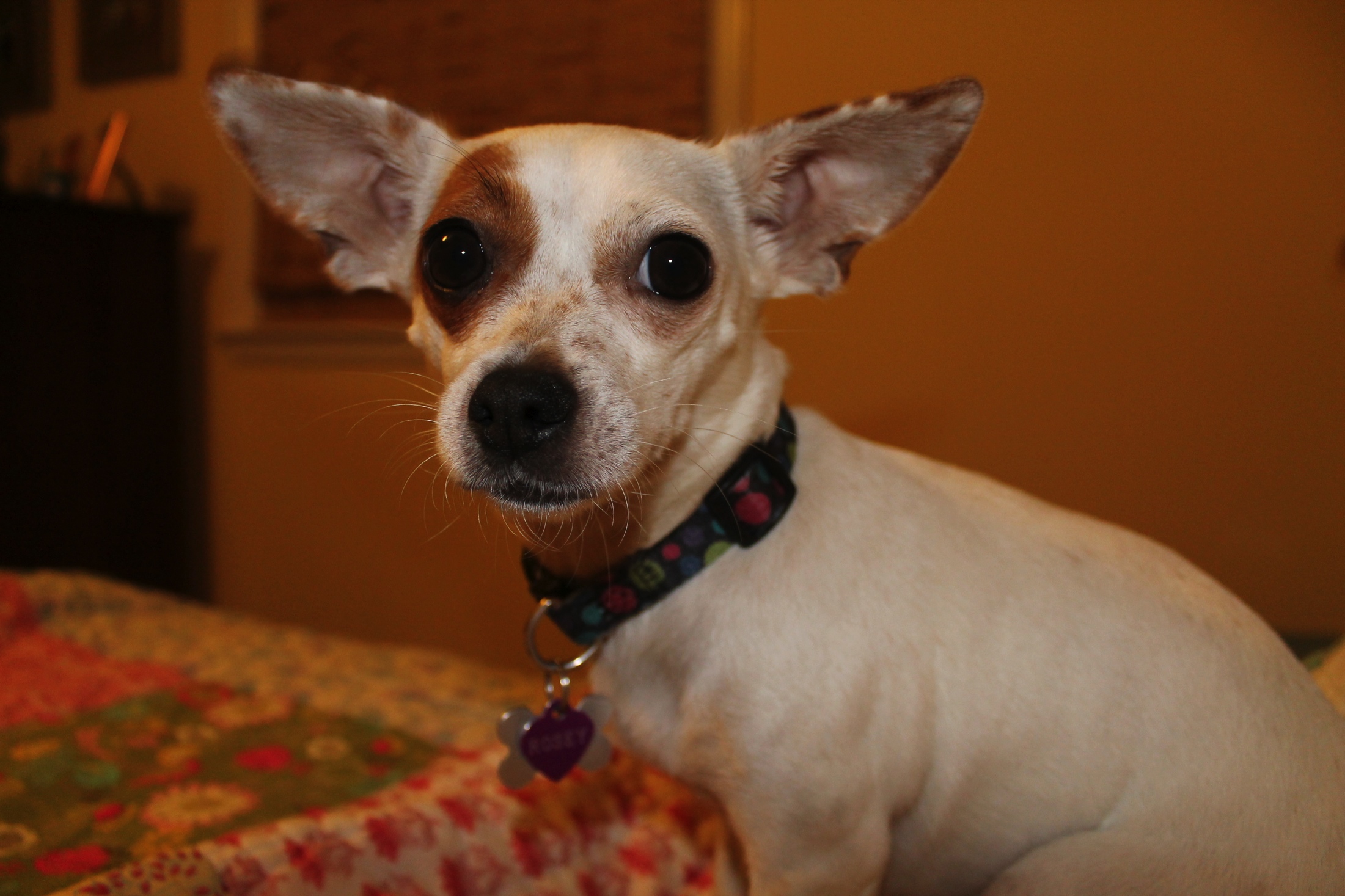 Rosey
Claire
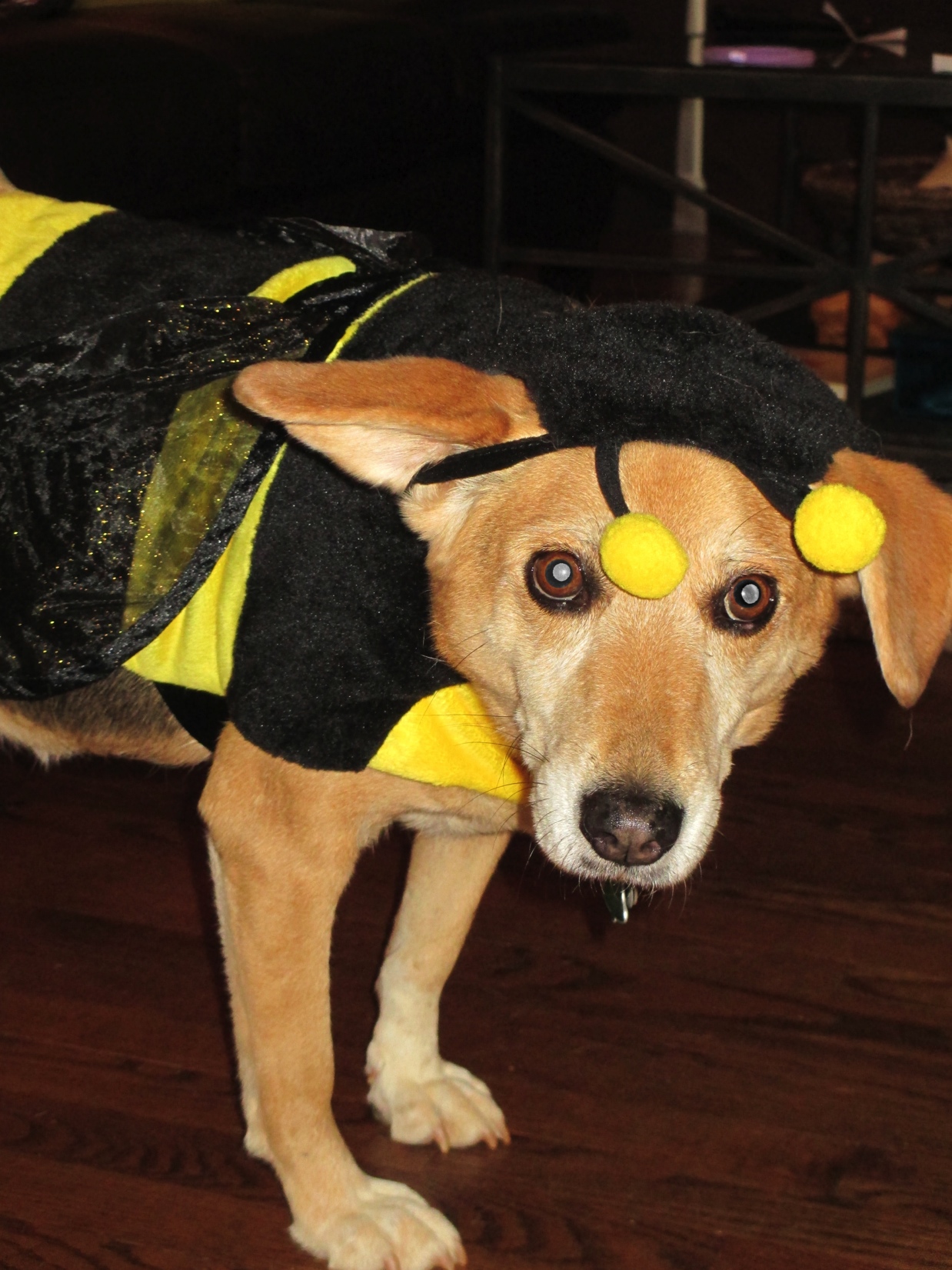 Some of The Things We Like To Do
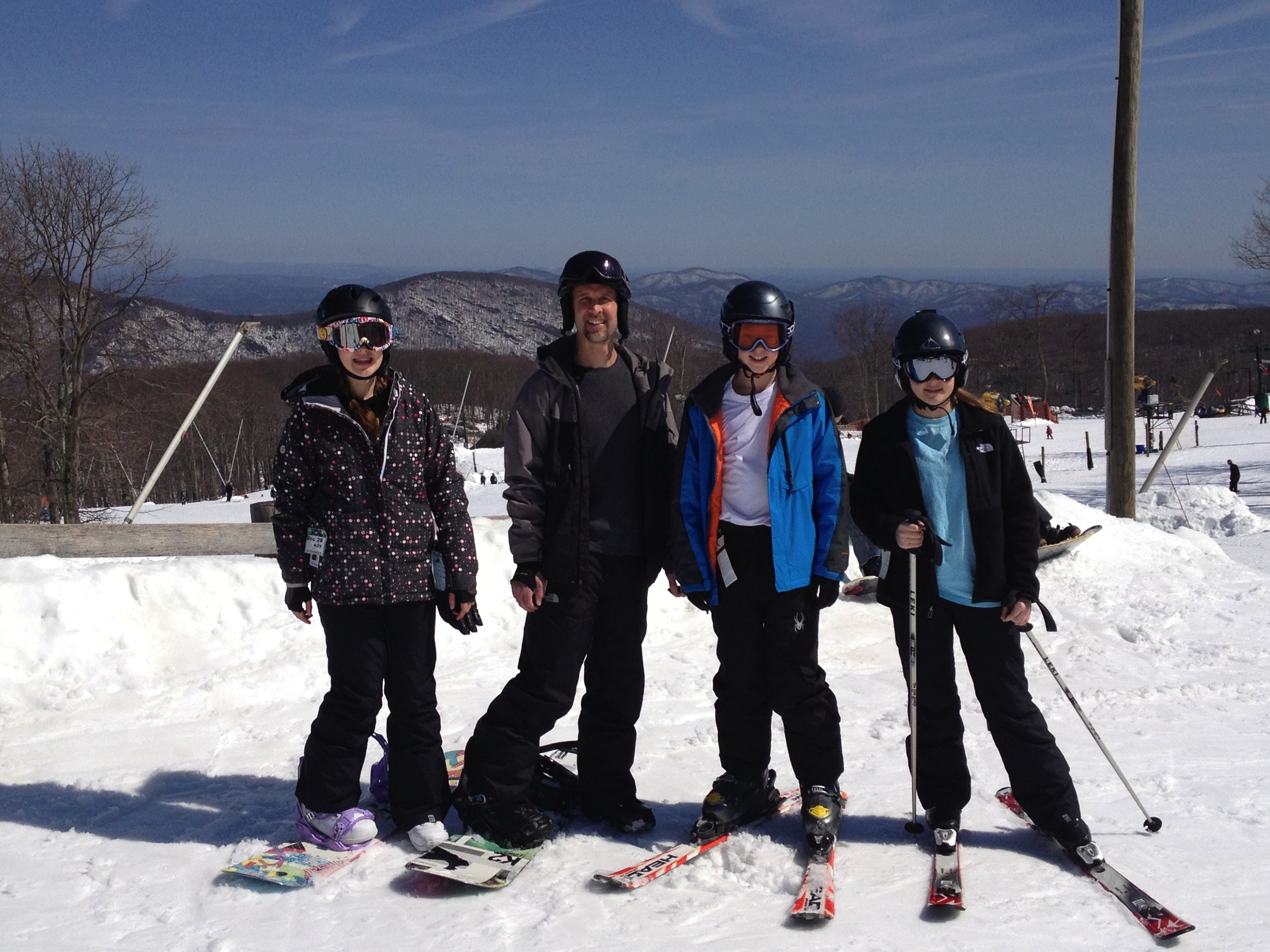 Go to the beach
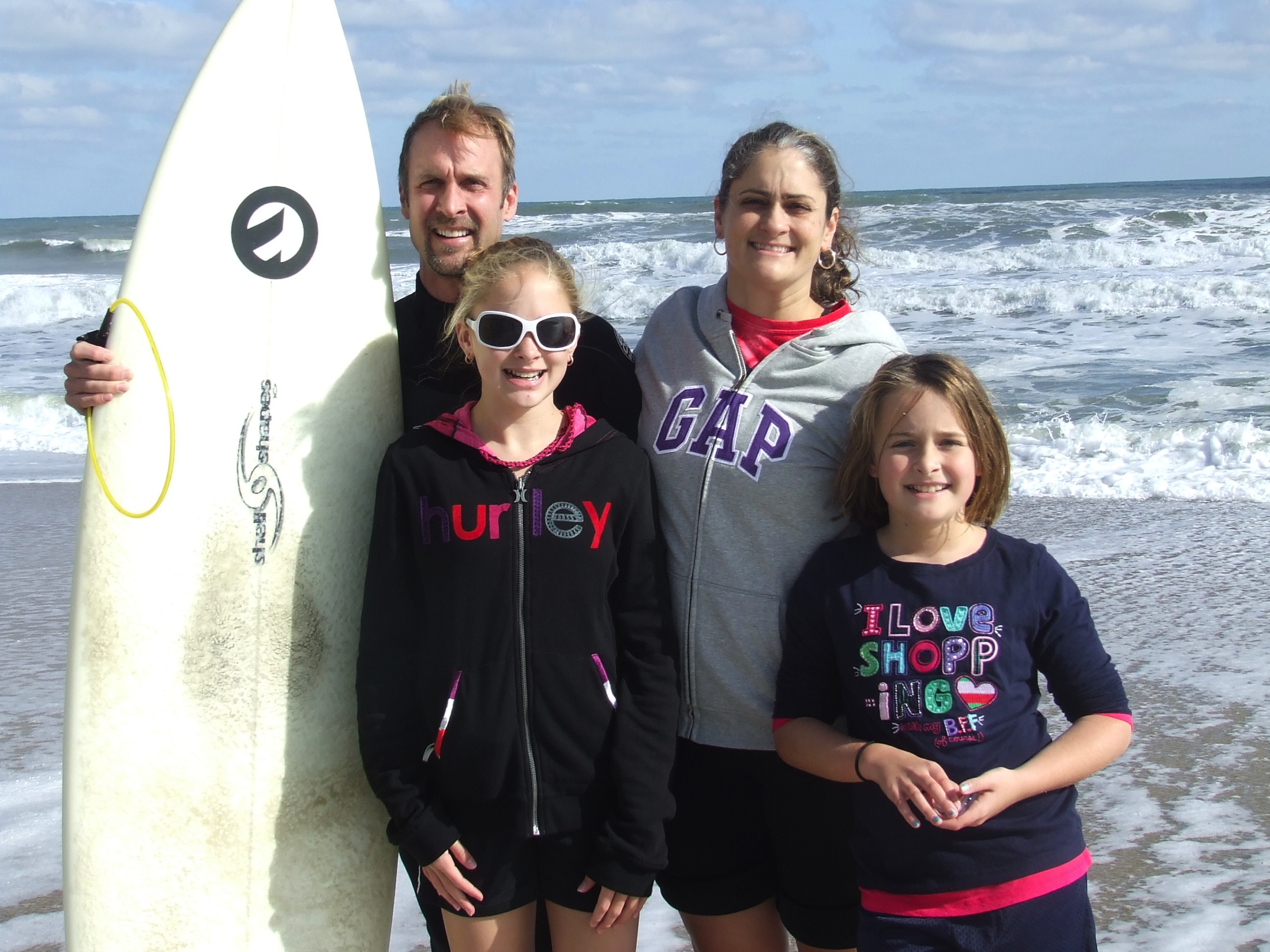 Dress up for Halloween
Skji and Snowboard
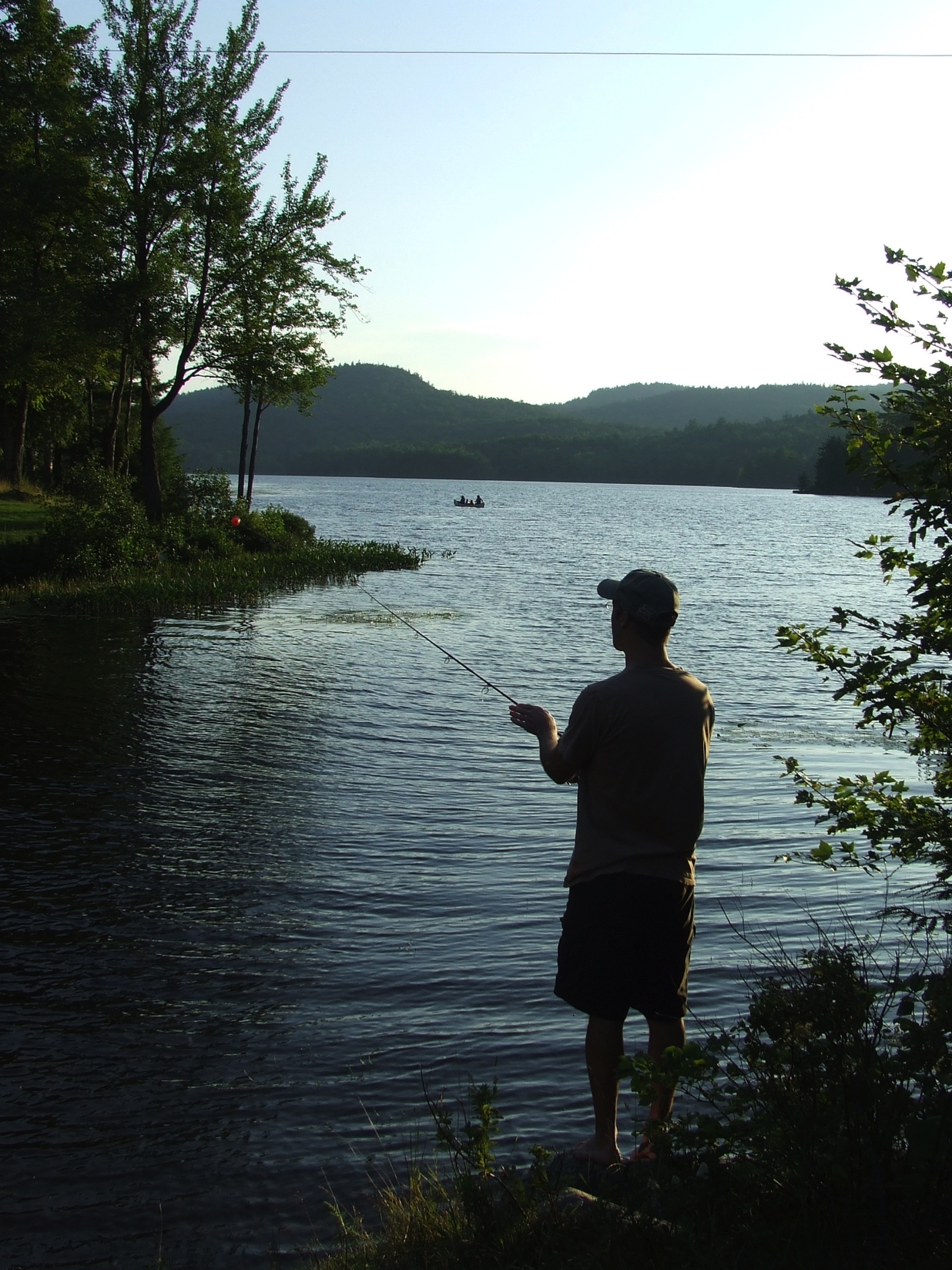 Run
Camp, fish, and hike